Match the English words and their translation.
The political system of the USA
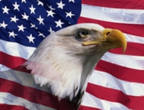 True, false or don’t know?
The US Constitution was written in the city of New York.
The American Government consists of four branches.
The president’s term is four years.
There are 453 congressmen in the House of Representatives.
The Congress makes laws of the country.
American Government
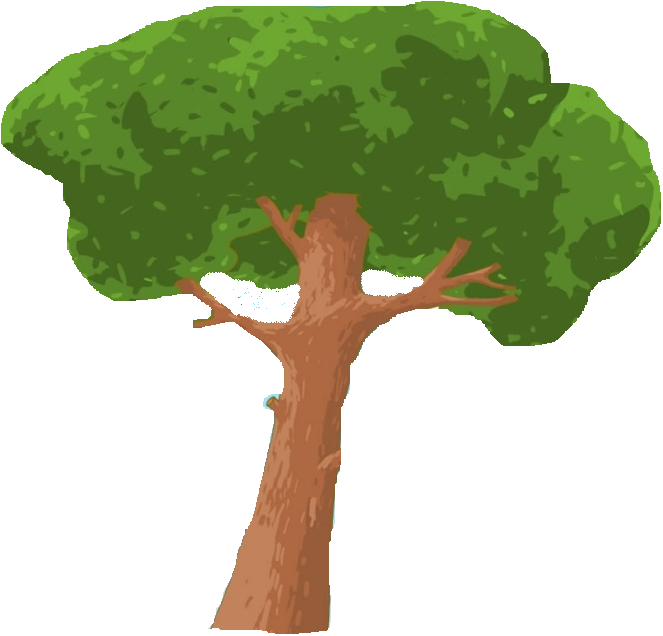 the Congress
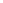 the President and his helpers
Supreme Court
the people
What is the US Congress?
How is it divided?
What does the President do?
How long do the judges work in the Supreme Court?
How old is the US Constitution?
How many amendments to the Constitution were in the Bill of Rights?
the American Government
the President 
and his helpers
the Congress
the Supreme
 Court
the House
 of Representatives
the Senate
Theme: ?
Theme: “Political System of the USA and Russia”
The Russian Government
original – зд. действующая
was amended – было изменено
Council of Ministers – Совет министров
Federal Assembly – Федеральное собрание
State Duma – Государственная Дума
Federation Council  - Совет Федерации
entities – зд. округа
deputies - депутаты
Choose the right answer
The Government of Russia consists of …a) the President and the Prime Minister.b) the President and the Council of Ministers.c) the President, the Council of Ministers and the Federal Assembly.
There are … Houses in the Federal Assembly.a) two   b) three   c) four
The Head of the Russian Federation is … .a) the President b) the Prime Ministerc) the Speaker of the State Duma
The Russian Government
the President 
and his helpers
the Federal Assembly
(the Parliament)
the Council of Ministers
with the Prime Minister
the Federal Council
(the upper House)
the State Duma
(the lower House)